Муниципальное автономное дошкольное образовательное учреждение
 «Детский сад№3» 
г. Рязань.
 
 
Краткое описание работы.
Изучение интересов воспитанников  для определения целей проекта.
1. Как возникла идея проекта.
Проект возник по инициативе самих детей группы. В ходе беседы с детьми выяснилось, что все знают: лук полезен, его надо есть, чтобы не болеть. А что в нем полезного и как его надо выращивать  практически никто не знал. Мы, воспитатель и родители воспитанников, решили помочь детям найти ответы на их вопросы.
2. Подбор и анализ специальной литературы, по выбранной тематике проекта. 
3. Составление и обсуждение участниками проекта поэтапного плана работы.
Совместно с детьми и родителями мы наметили:
Алгоритм наших исследований.
Организовали:
 подбор литературы (сказки, рассказы, стихи, пословицы и т.д.)
 подбор необходимого оборудования и пособий.
 создали в группе условия для проведения опытов.
проконсультировали родителей о проведении эксперимента в домашних условиях.
Итог.
Основным итогом этой работы считаю то, что дети научились сажать и ухаживать за луком, познакомились с условиями роста лука в различных условиях, научились подмечать пользу и красоту зеленого лука. Дети научились бережно относиться к природе, выполнять индивидуальные и коллективные поручения, видеть результат своего труда и делать выводы.
Муниципальное автономное дошкольное образовательное учреждение
«Детский сад №3»
г. Рязань.
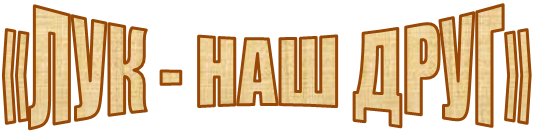 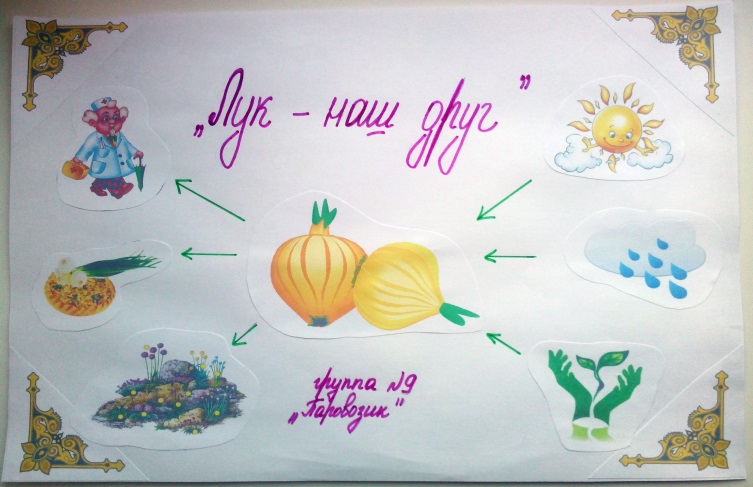 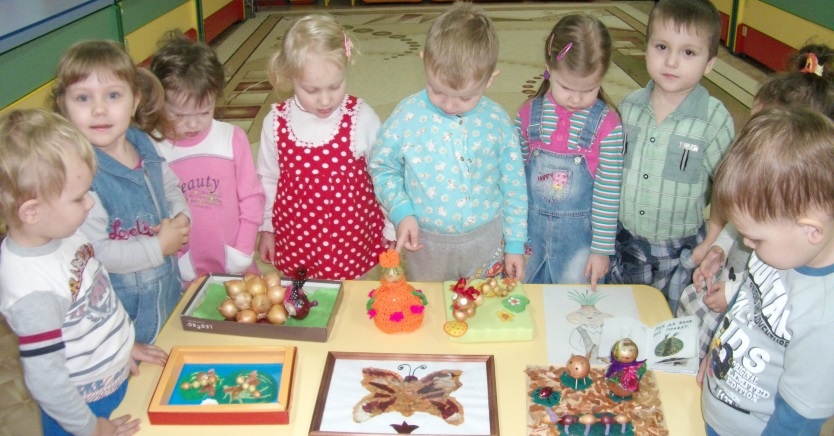 Исследовательский проект.
Воспитатель: Сошкина В.Н.
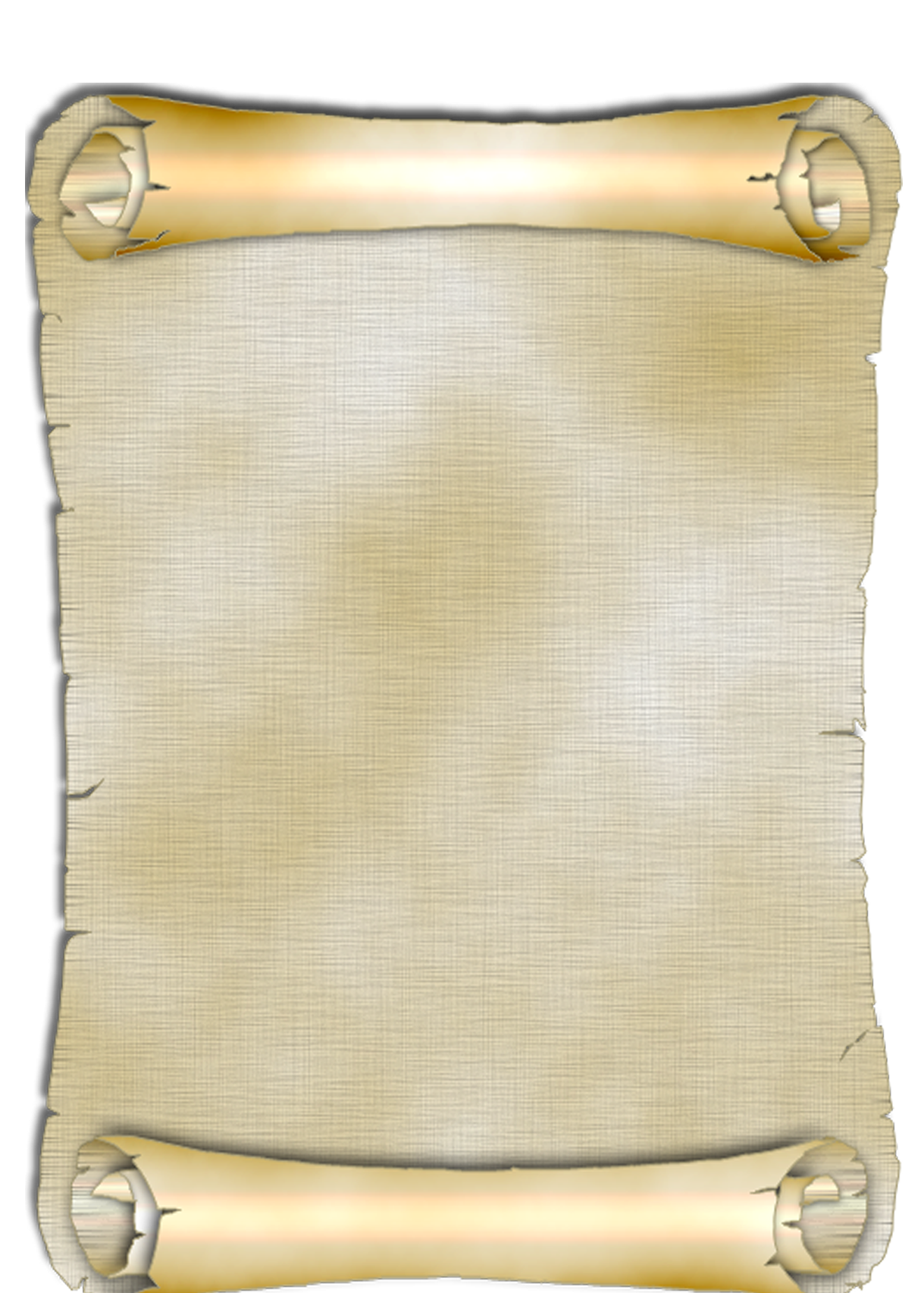 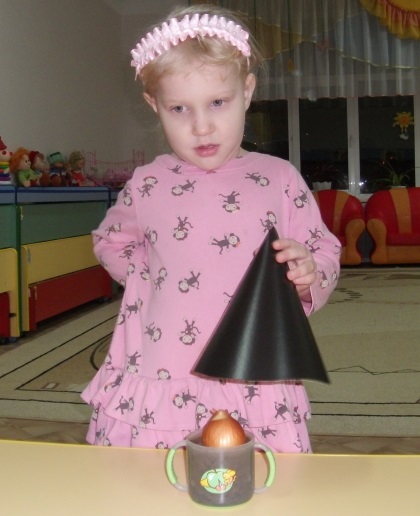 В данной работе освещено исследование по выращиванию лука в различных условиях. 
          В процессе проведения исследовательской работы был собран из различных информационных источников новый, интересный для детей материал о луке, а также советы, полезные для здоровья.
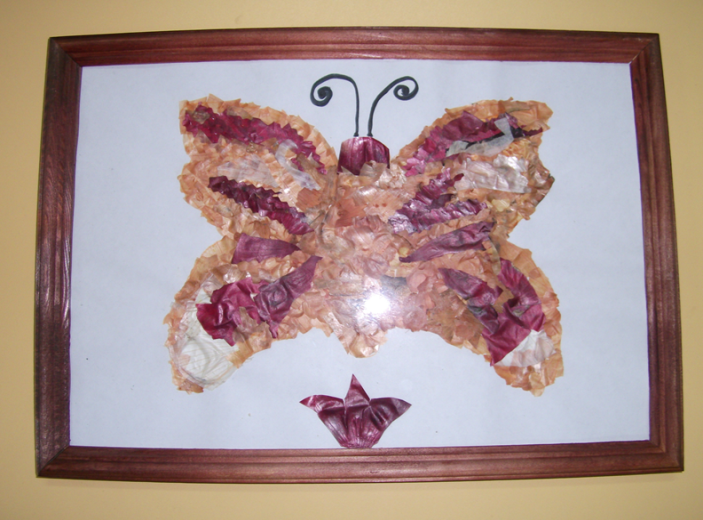 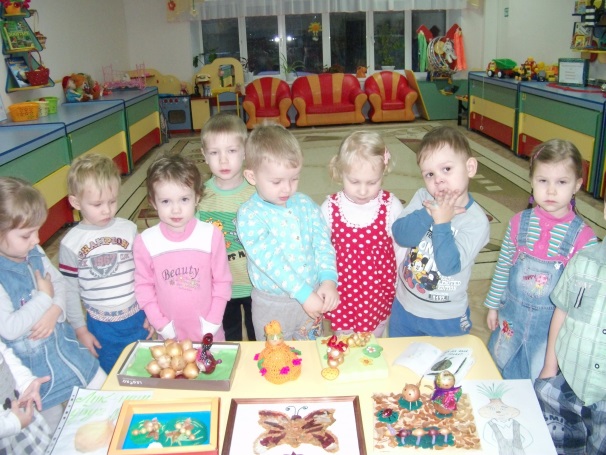 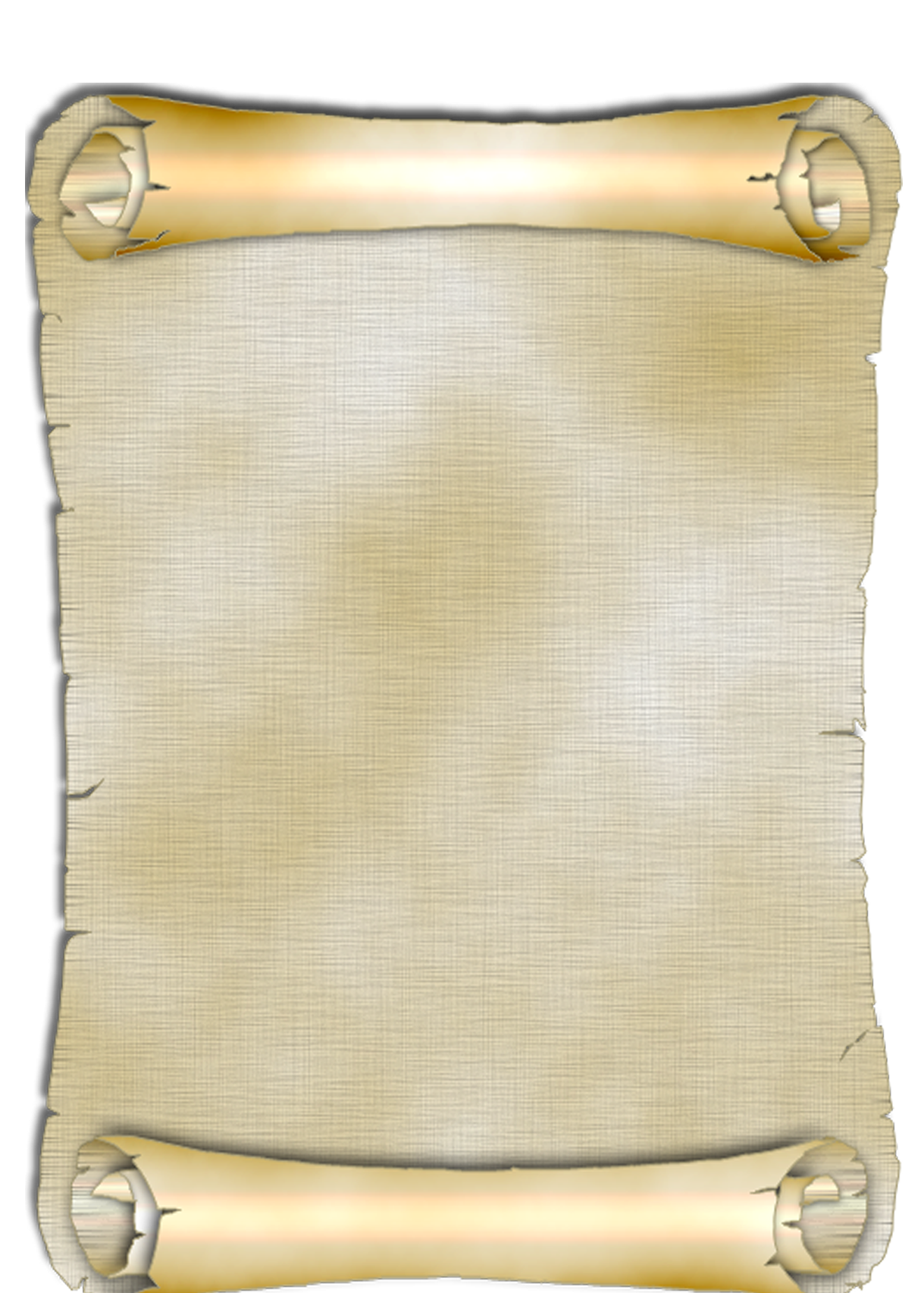 П Р О Е К Т
Лук – наш друг.
Цель: Расширить знания детей о том, как ухаживать за луком; активизировать у детей инициативу, внимание и память, обогатить словарный запас ребенка, привлечь к работе проекта детей и их родителей.
Задачи:
          1. Учить детей ежедневно ухаживать за луком зимой в комнатных условиях.
          2. Формировать представление детей о необходимости света, тепла, влаги и почвы для роста луковиц.
          3. Фиксировать представление детей об изменениях роста луковиц.
          4. Учить бережно, относиться к природе.
          5. Учить выполнять индивидуальные и  коллективные поручения
          6. Научить детей видеть результат своего труда и делать выводы.
          7. Организовать выставку работ «Лук - наш друг».
ОПЫТ №1. 
Посадка лука в плодородной почве без полива на свету.

Цель: опытным путём выявить потребность растения в воде.
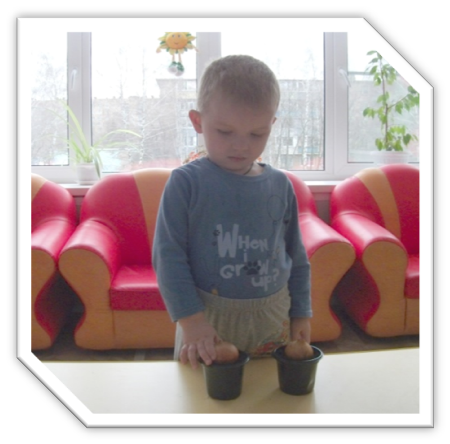 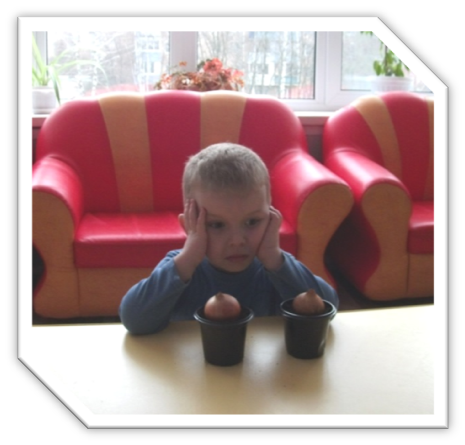 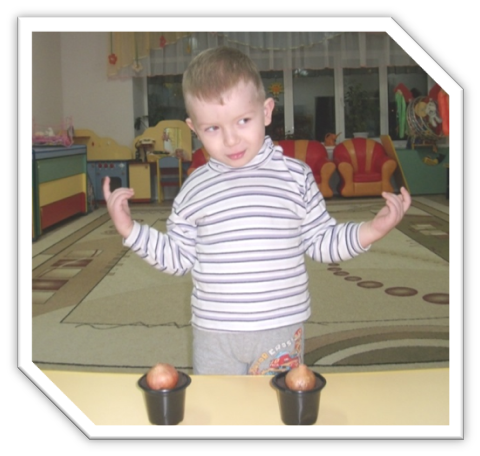 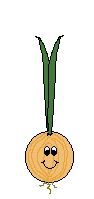 ОПЫТ №2.
Посадка лука в плодородной почве с поливом в темноте.

Цель: опытным путём выявить потребность растения в свете.
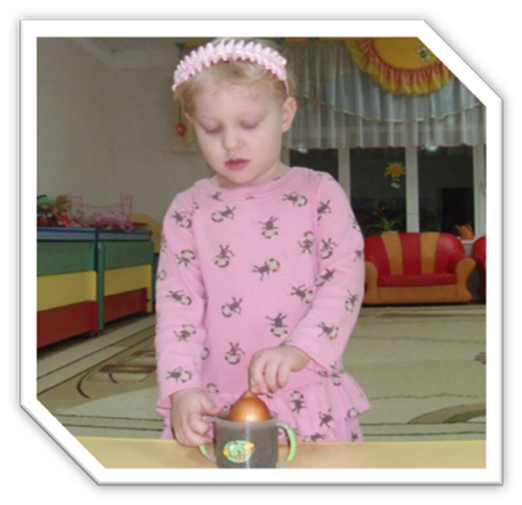 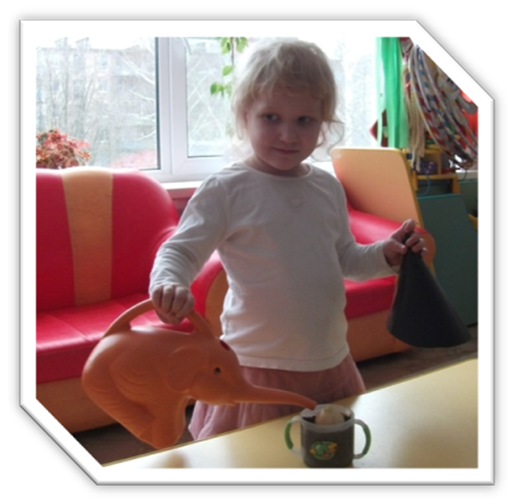 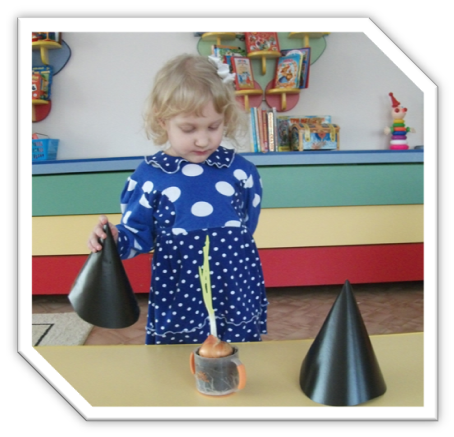 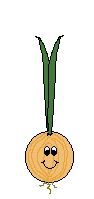 ОПЫТ №3.
Посадка лука в плодородной почве с поливом на свету.

Цель: опытным путем выявить потребность растения в питательных веществах, свете и воде.
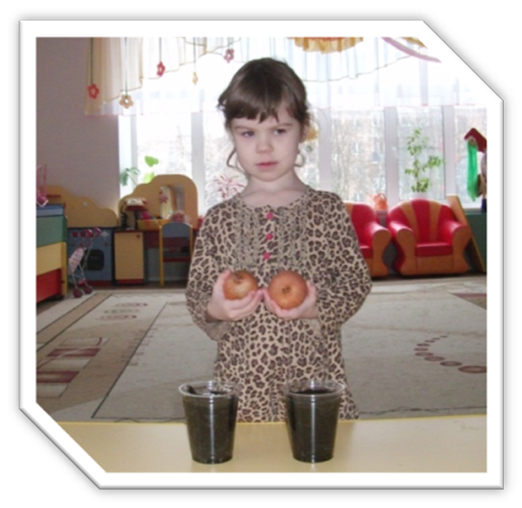 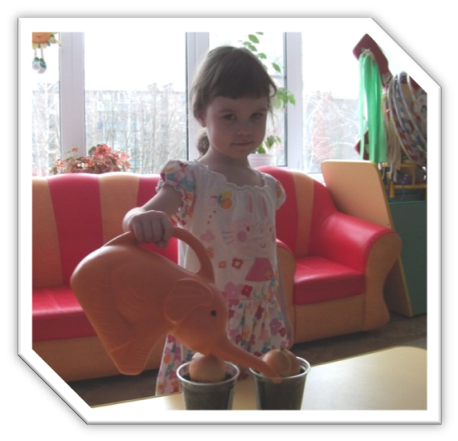 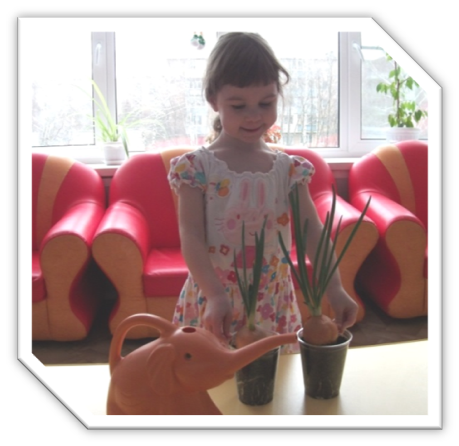 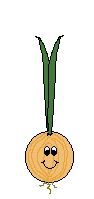 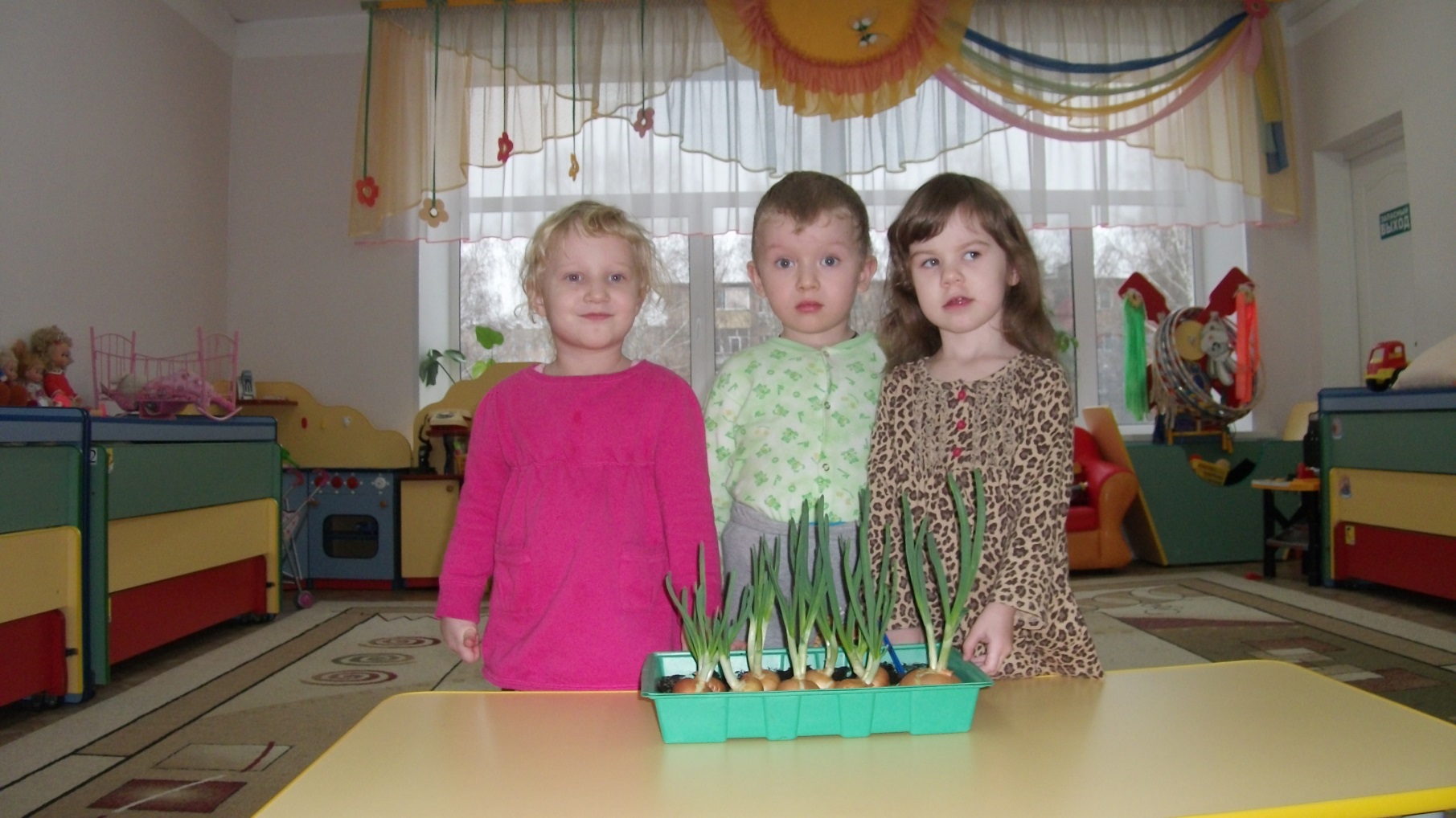 Эти опыты нам показали, что для роста хорошего лука необходима почва, вода, свет и уход.
Сюжетно – ролевая игра
"На приеме у врача".
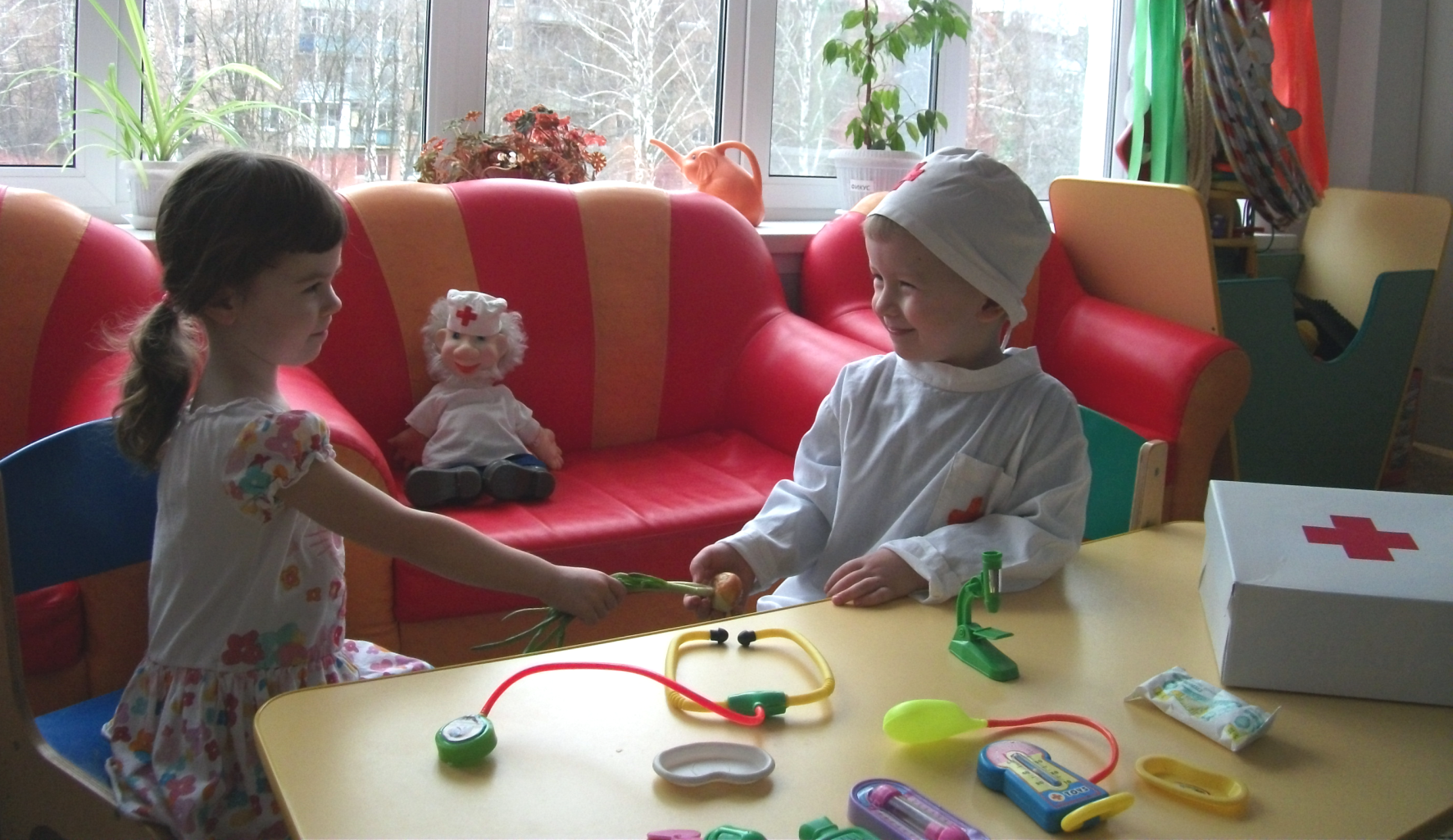 «Лук от семи недуг»
ВЫСТАВКА ПОДЕЛОК
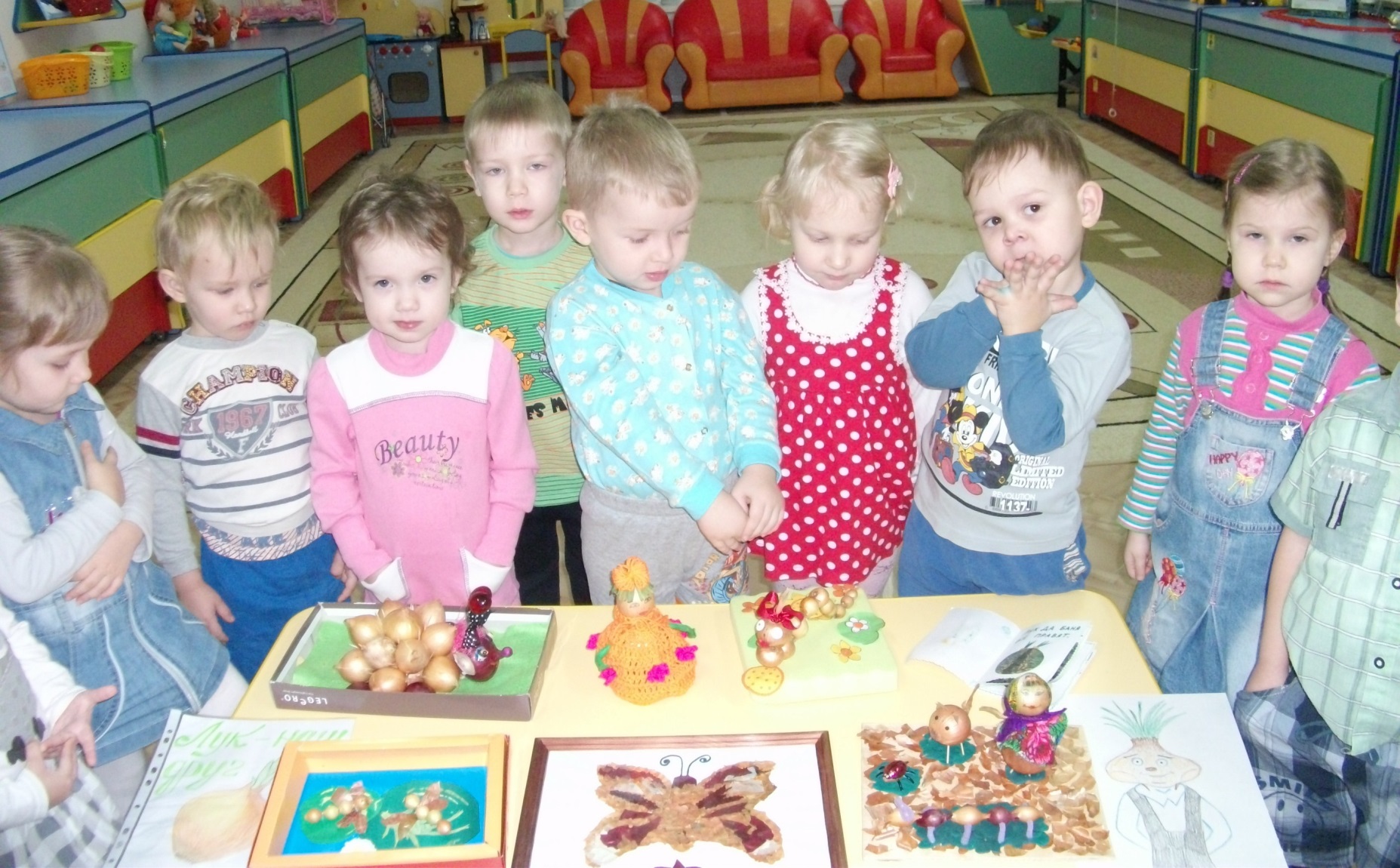 Презентация газеты «Лук - наш друг»
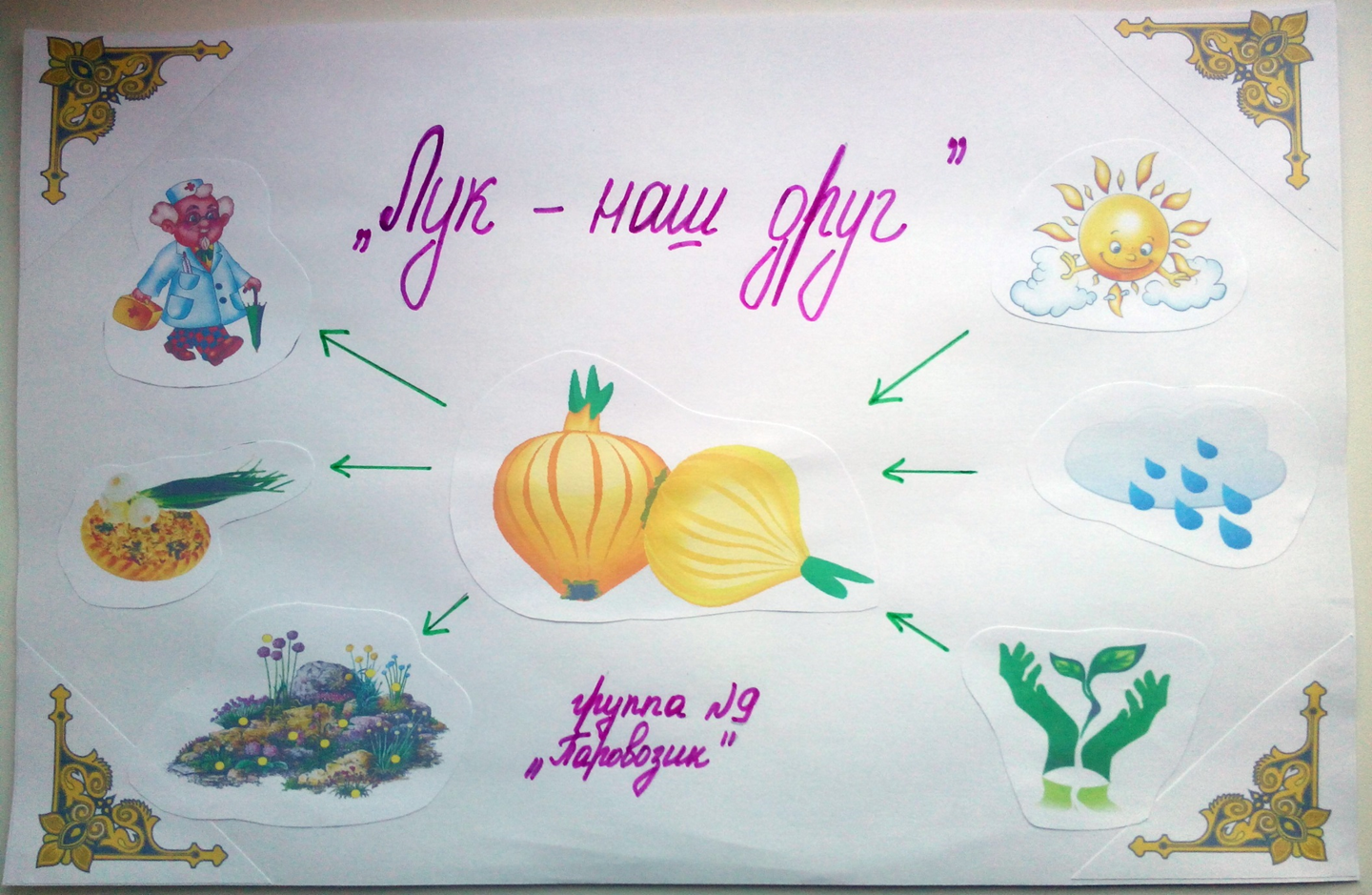